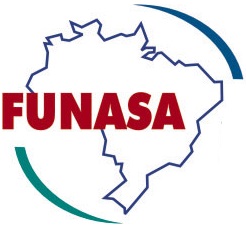 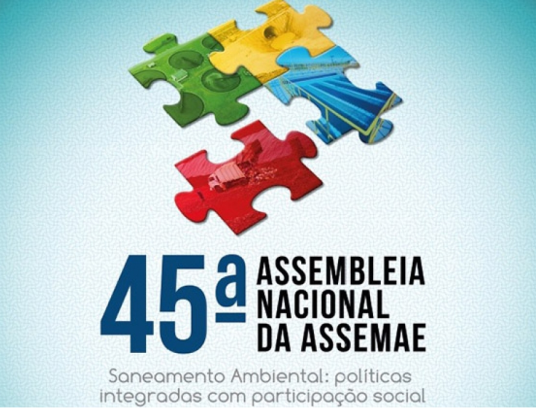 INTRODUÇÃO
OBJETIVO
METODOLOGIA
METODOLOGIA
LINHA DO TEMPO DAS PUBLICAÇÕES
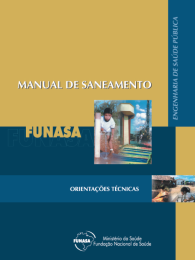 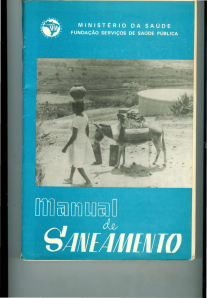 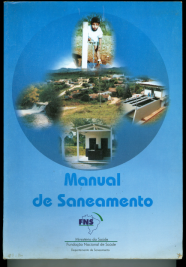 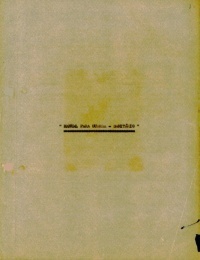 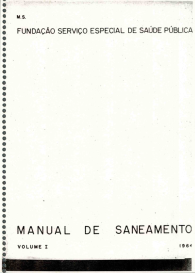 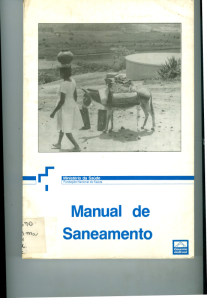 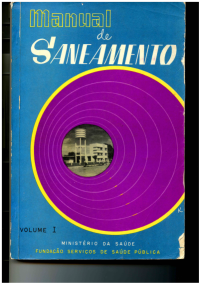 RESULTADOS E DISCUSÃO
ANTECEDENTES DO MANUAL DE SANEAMENTO
RESULTADOS E DISCUSÃO
MANUAL PARA GUARDAS SANITÁRIOS DE 1944 (O PIONEIRO)
RESULTADOS E DISCUSÃO
MANUAL PARA GUARDAS SANITÁRIOS DE 1944 (O PIONEIRO)
RESULTADOS E DISCUSÃO
MANUAL PARA GUARDAS SANITÁRIOS DE 1944 (O PIONEIRO)
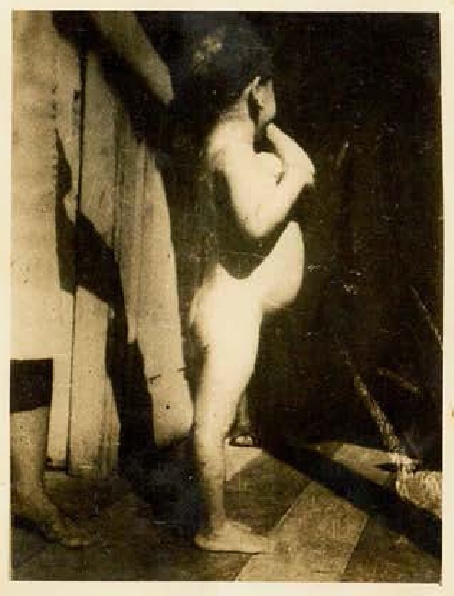 RESULTADOS E DISCUSÃO
MANUAL DE SANEAMENTO DO SESP (1950)
RESULTADOS E DISCUSÃO
MANUAL DE SANEAMENTO DO SESP (1950)
RESULTADOS E DISCUSÃO
MANUAL DE SANEAMENTO DO SESP (1950)
RESULTADOS E DISCUSÃO
MANUAL DE SANEAMENTO DO SESP (1950)
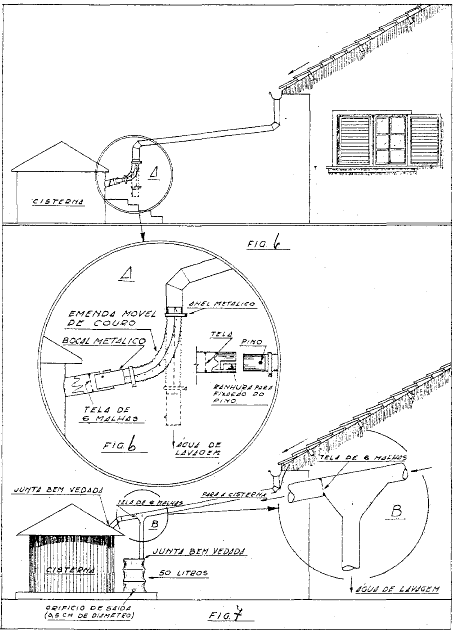 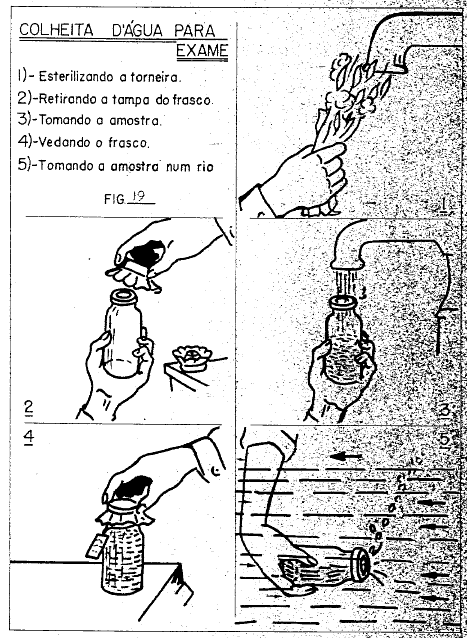 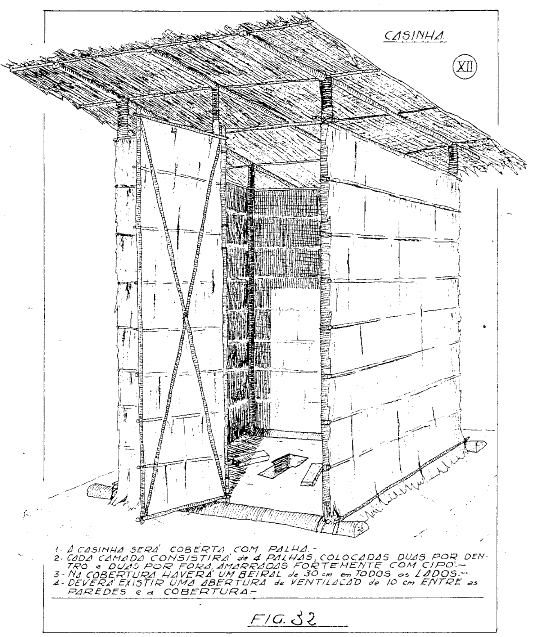 RESULTADOS E DISCUSÃO
MANUAIS DE SANEAMENTO DA FUNDAÇÃO SESP (1964)
RESULTADOS E DISCUSÃO
MANUAIS DE SANEAMENTO DA FUNDAÇÃO SESP (1964)
RESULTADOS E DISCUSÃO
Foi revisado e atualizado, procurando reunir, em três volumes, o que havia de moderno e prático no campo do saneamento. Apresenta soluções apropriadas às condições existentes nas diversas regiões brasileiras.
Ganhou maior visibilidade no cenário Nacional, pois o conteúdo dos três volumes destinavam não somente às capacitações dos auxiliares e inspetores de saneamento, mas também serviram como referência aos gestores municipais, estudantes, engenheiros e outros profissionais.
MANUAIS DE SANEAMENTO DA FUNDAÇÃO SESP (1972 E 1979)
Destaca a contribuição prestada pelo professor Szachna Eliasz Cynamon.
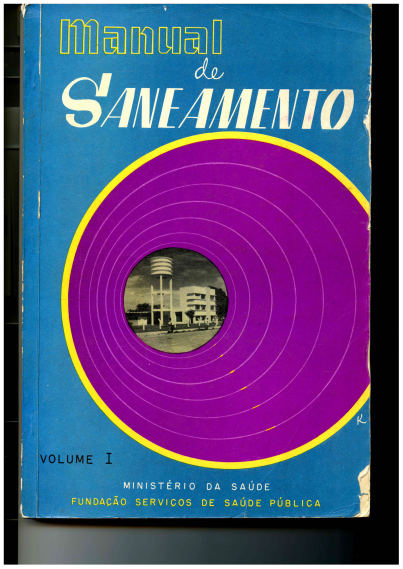 RESULTADOS E DISCUSÃO
Significativa revisão com seu conteúdo reunido e resumido em um único volume de 250 páginas
MANUAIS DE SANEAMENTO DA FUNDAÇÃO SESP (1981)
Doze capítulos: abastecimento de água; disposição dos dejetos e do lixo; controle de artrópodos, e roedores; saneamento dos alimentos, das escolas, dos locais de trabalho, em situações de emergência e calamidade pública; noções de topografia, numeração de casas e material de construção para saneamento.
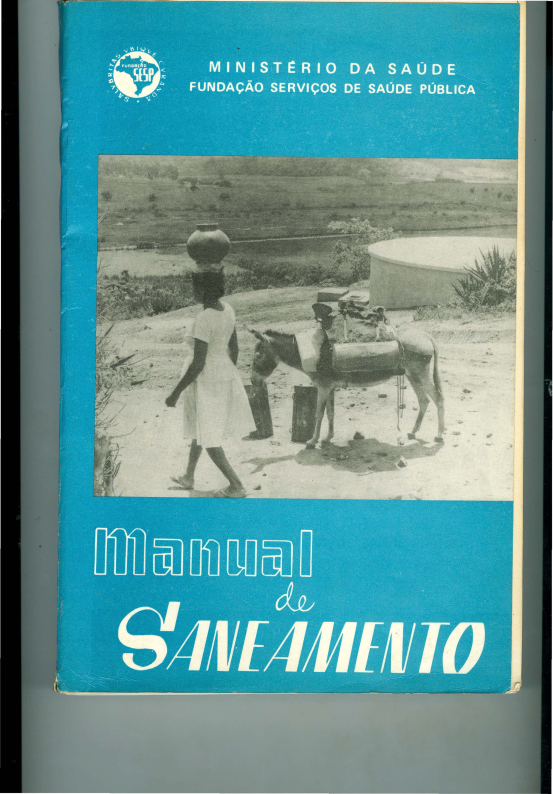 Ficou conhecido entre os servidores da Funasa como a edição do “burrinho”.
RESULTADOS E DISCUSÃO
Em 1991, foi instituída a Fundação Nacional de Saúde - Funasa (inicialmente com a sigla FNS) herdando as atribuições da Fundação SESP - Fsesp, da Sucam e incorporando as atividades da Dataprev.
MANUAIS DA FUNDAÇÃO NACIONAL DE SAÚDE - FNS (1991)
Editado como sendo a quinta reimpressão da segunda edição de 1981. Essa edição ou reimpressão não trouxe alterações no conteúdo, apenas atualizou o nome da instituição mantendo-se a mesma foto da capa da edição anterior.
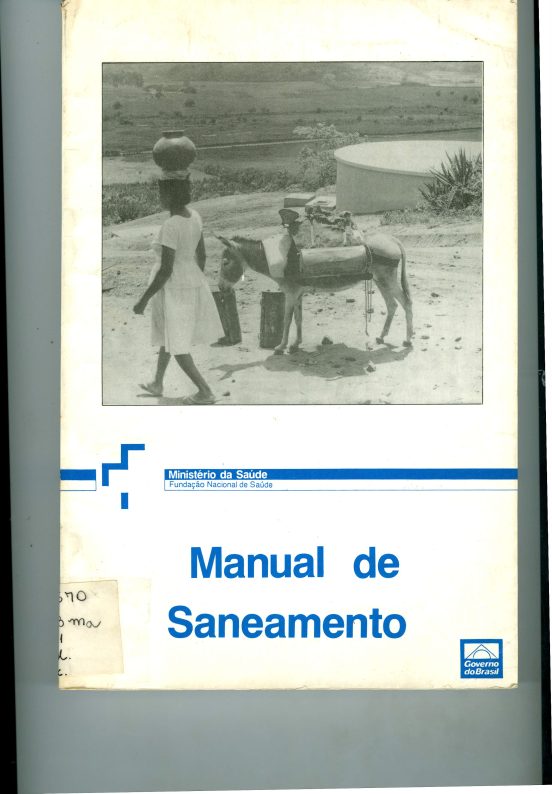 RESULTADOS E DISCUSÃO
A chamada terceira edição do Manual passou por uma revisão detalhada onde procurou-se nas 374 páginas, proporcionar ao leitor uma visão mais conceitual dos problemas ligados ao meio ambiente, reportando-se, principalmente à Agenda 21, um dos principais documentos elaborados na Conferência Rio 92.
MANUAIS DA FUNDAÇÃO NACIONAL DE SAÚDE - FUNASA (1999)
A partir dessa edição o manual ganhou uma versão digital e passou a ser veiculado pela internet.
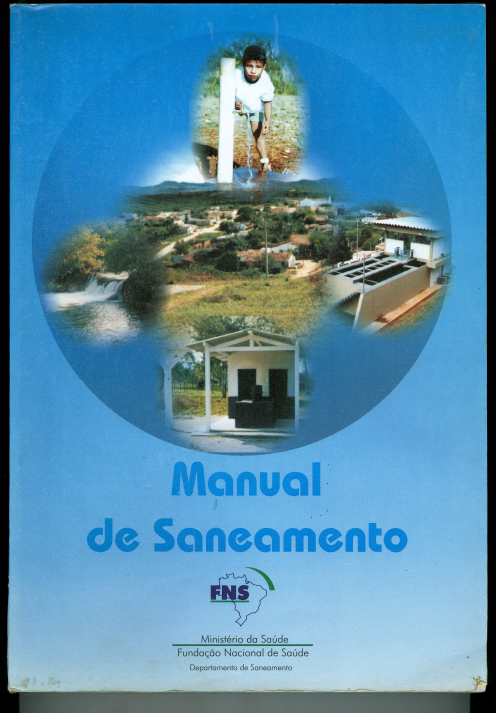 RESULTADOS E DISCUSÃO
PUBLICAÇÕES DE 2004, 2006 E 2007: MANUAL DE SANEAMENTO
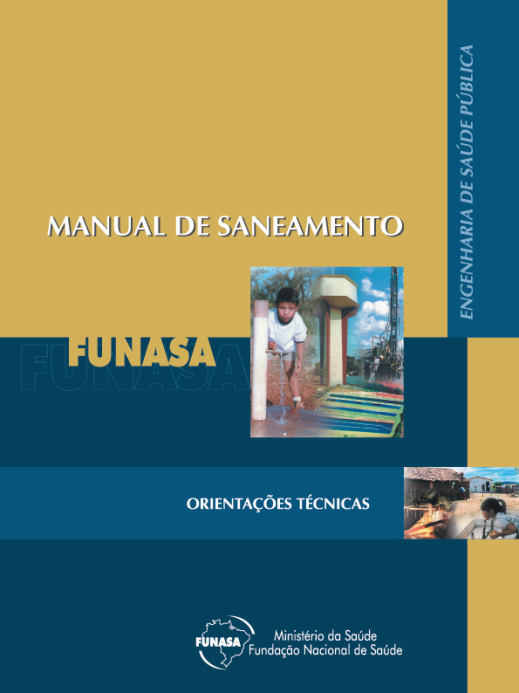 RESULTADOS E DISCUSÃO
REVISÃO DO MANUAL DE SANEAMENTO (2015)
CONCLUSÃO
REFERÊNCIAS BIBLIOGRÁFICAS
OBRIGADA!